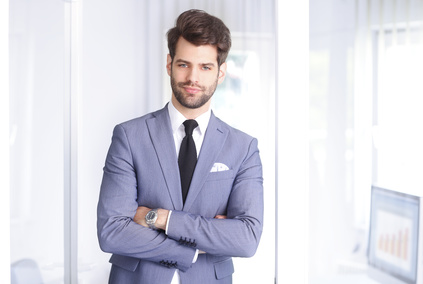 Alexandre 
DUMONT
Berufsbezeichnung